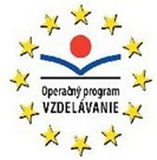 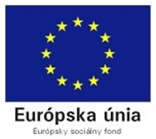 ...
BRATISLAVA
4. ročník
Mgr. Mariana Bančanská
BRATISLAVA
Pozorne čítaj 
a 
vyber správnu možnosť.
V ktorej časti Slovenska leží
Bratislava?
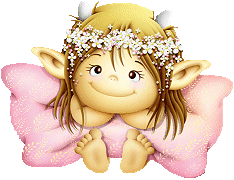 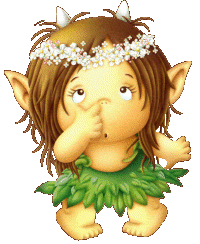 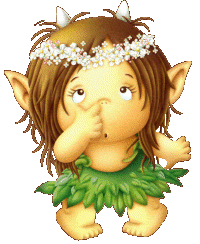 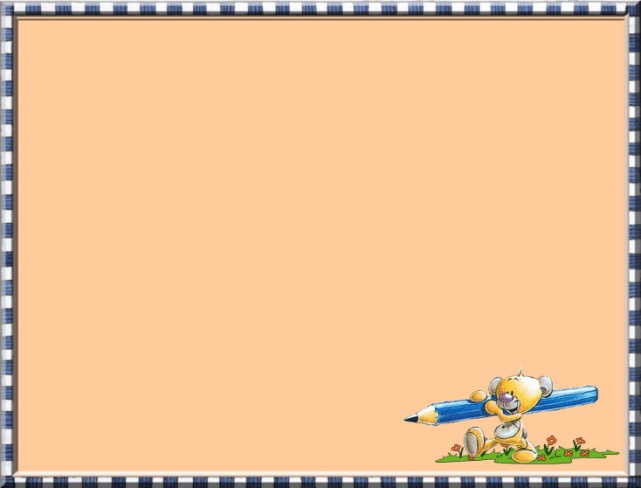 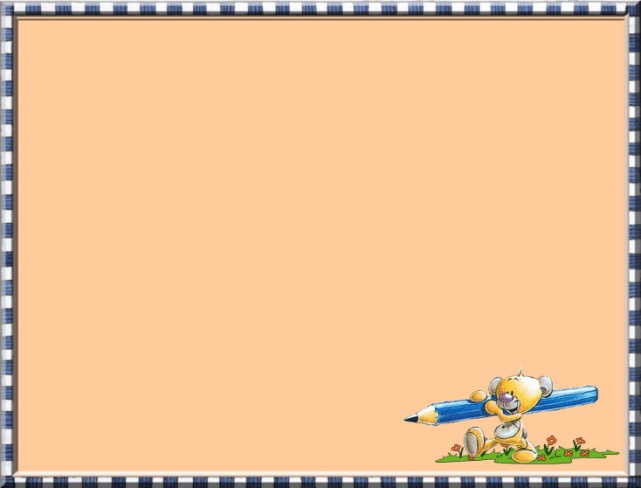 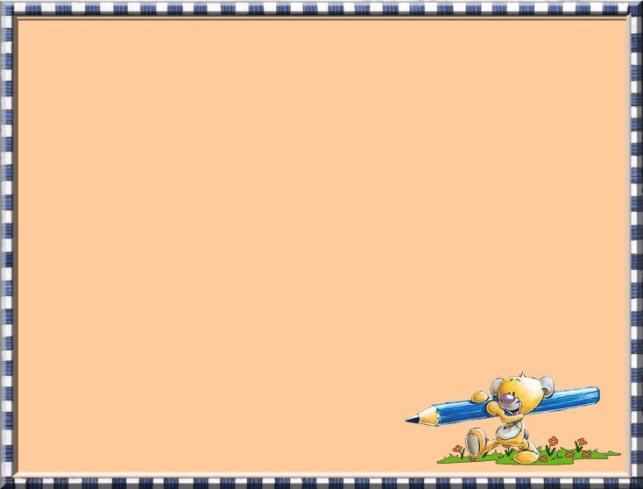 JV
SZ
JZ
Ktorá rieka tečie cez
Bratislavu?
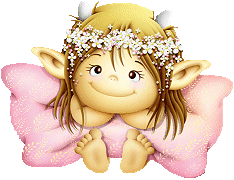 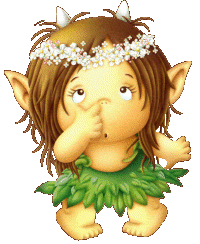 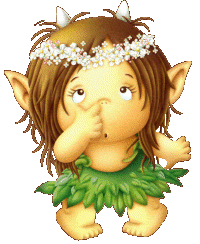 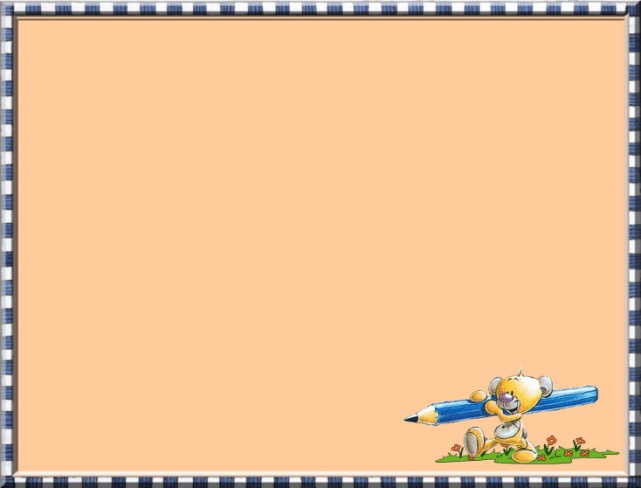 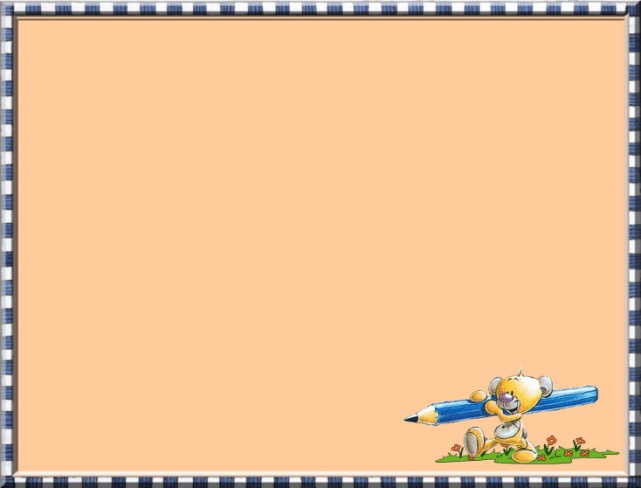 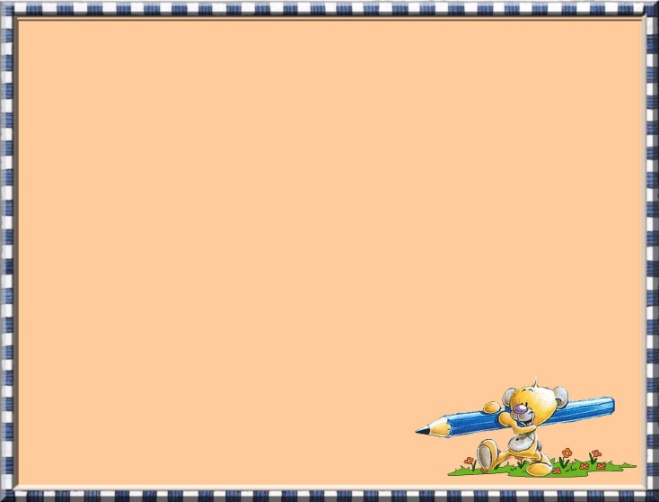 Váh
Dunaj
Nitra
Bratislava je hlavné mesto:
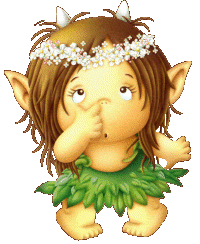 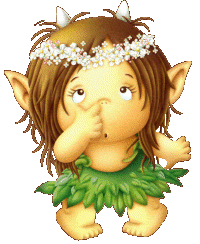 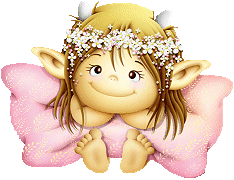 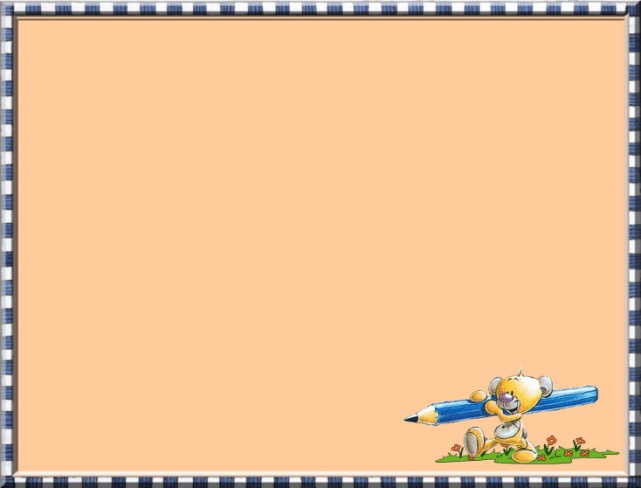 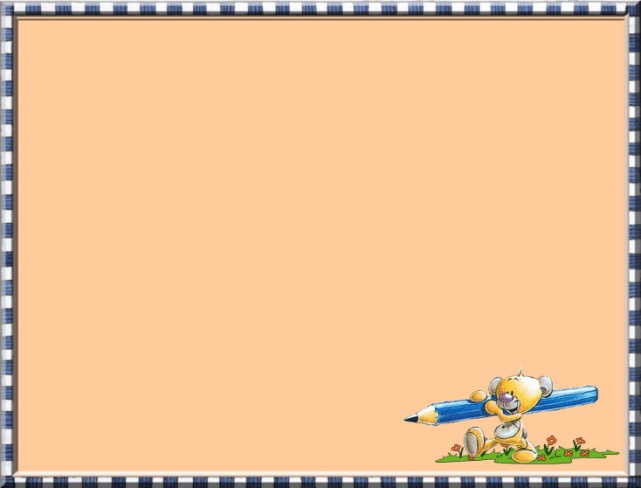 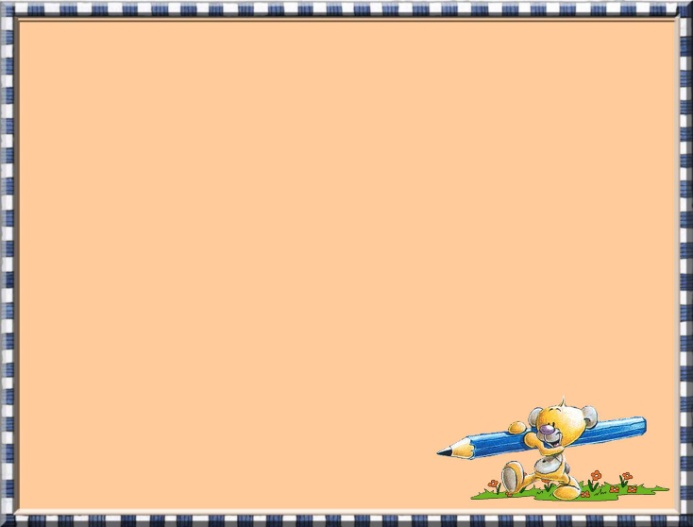 Poľska
Maďarska
Slovenska
Ako volajú Bratislavu?
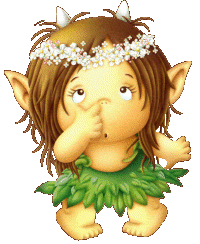 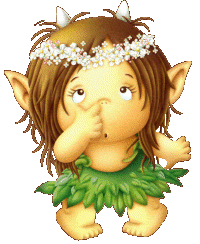 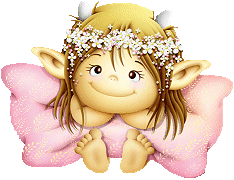 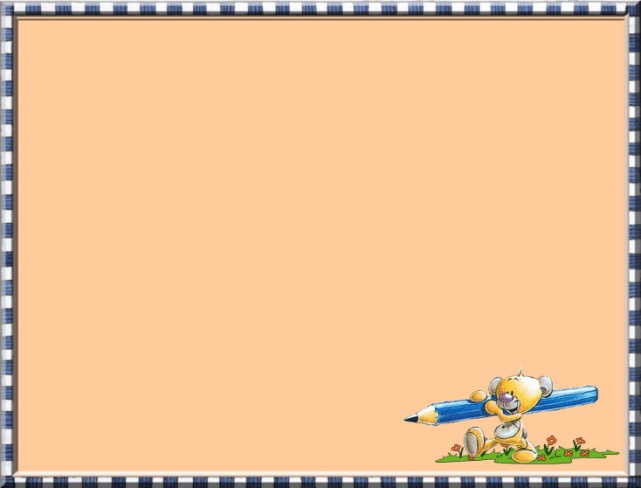 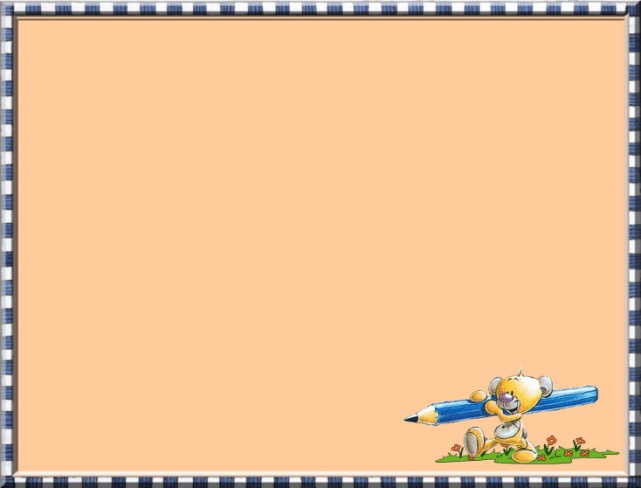 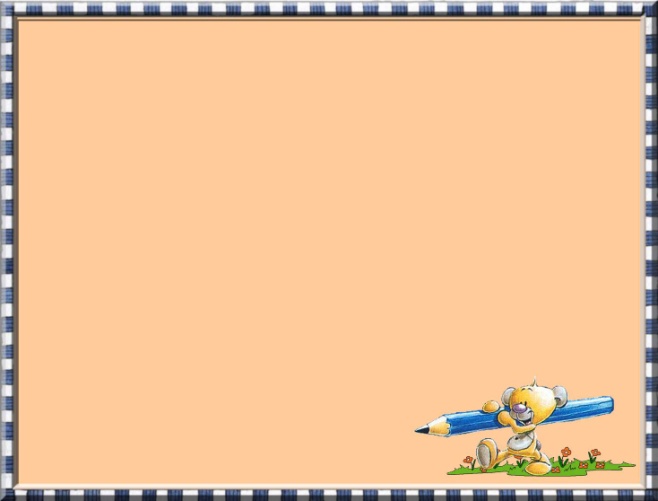 Krásavica 
na
Morave
Vlasatica 
na
Dunaji
Krásavica
na
Dunaji
Ktoré dva hrady stoja v Bratislave?
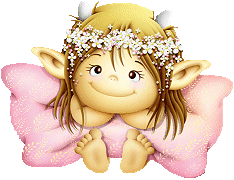 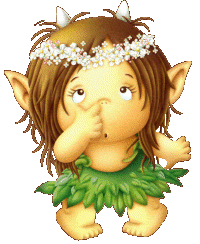 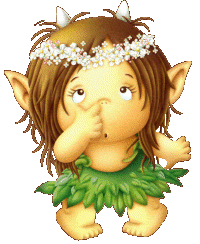 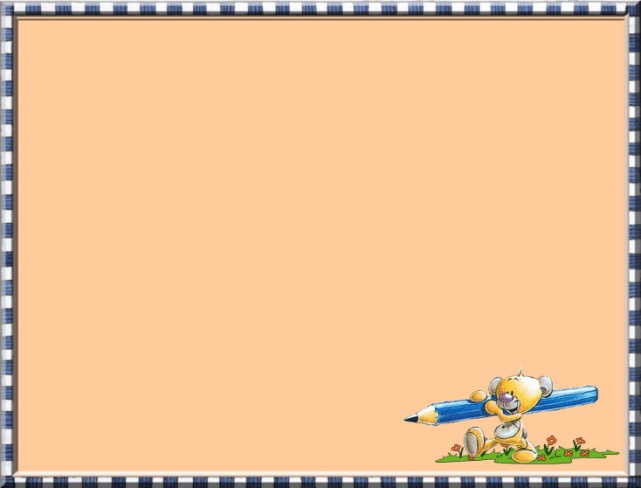 Bratislavský hrad
a
Moravský hrad
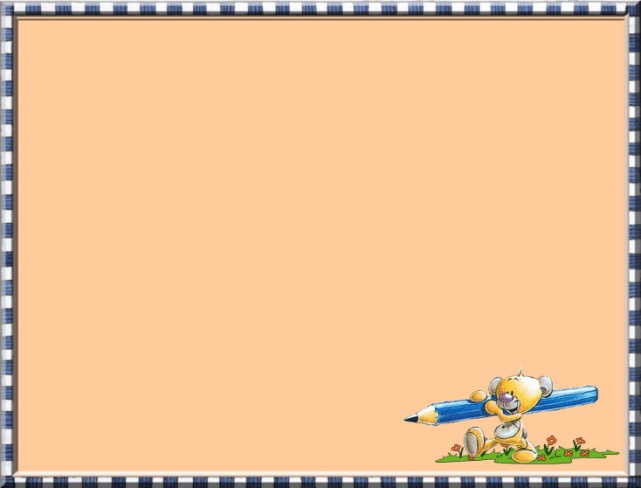 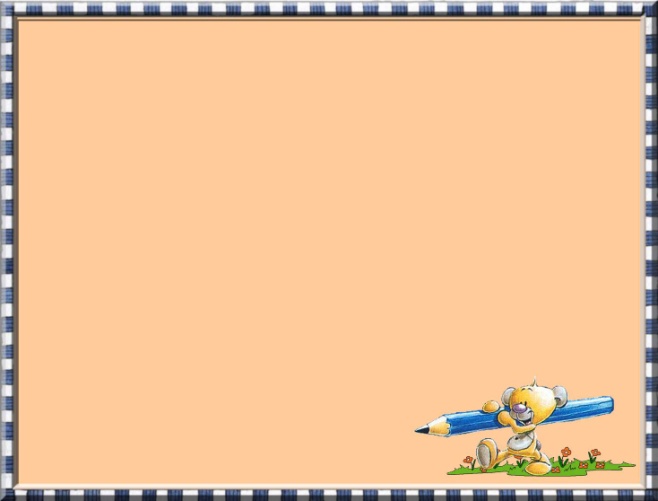 Hrad Devín
a
Moravský hrad
Bratislavský hrad 
a 
hrad Devín
Ktorý kostol je v Bratislave?
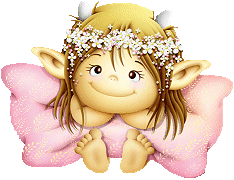 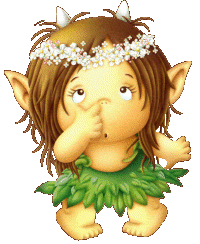 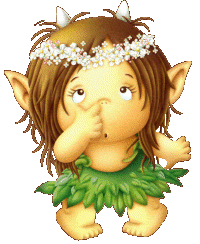 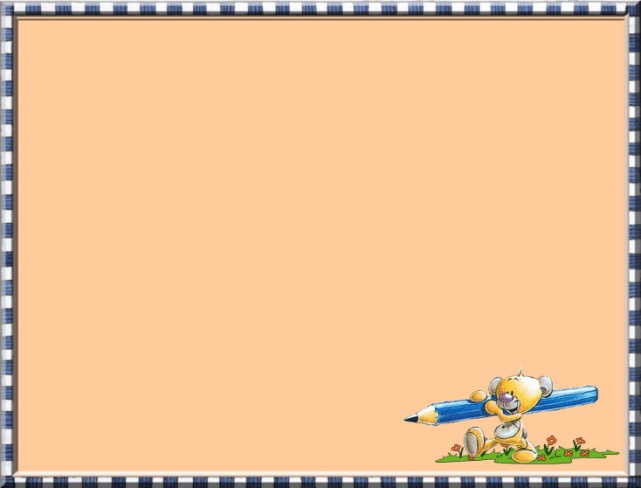 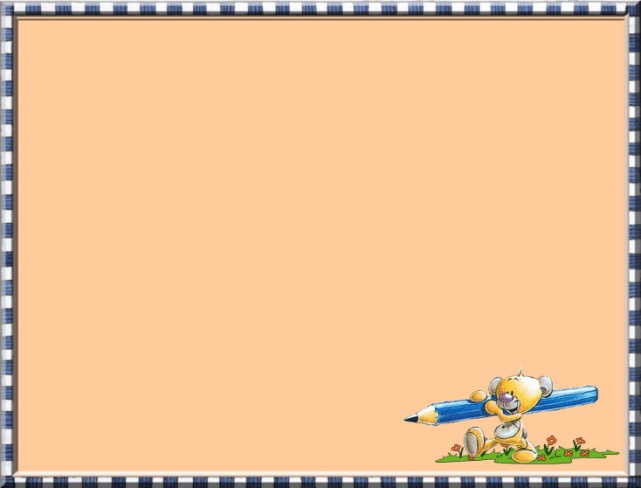 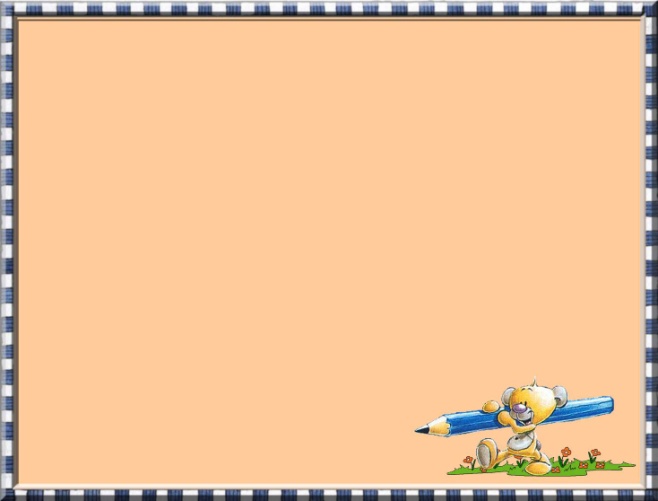 DÓM SV. MIKULÁŠA
DÓM SV. ALŽBETY
DÓM SV. MARTINA
V Bratislave sídli prezident SR:
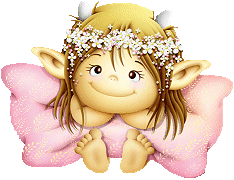 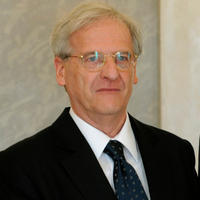 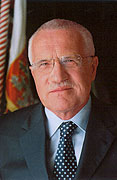 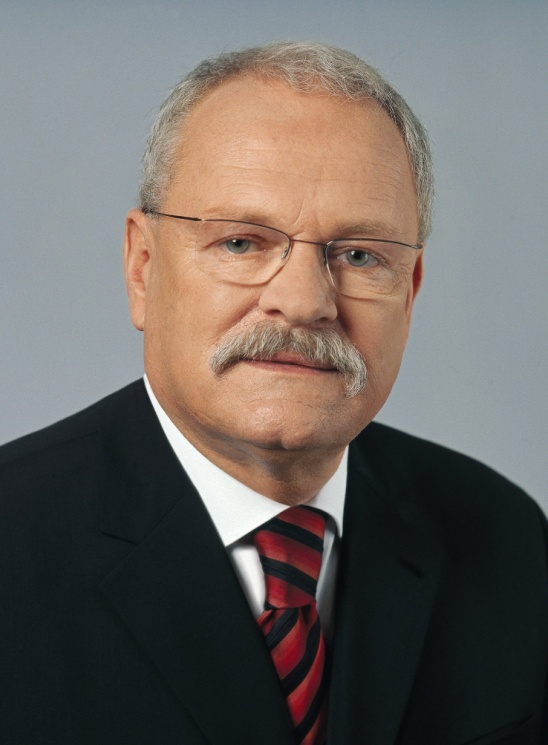 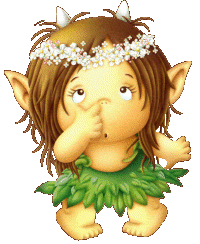 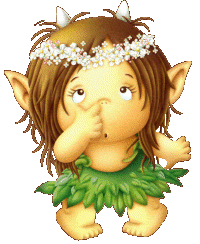 Označ čo vidíš na obrázku?
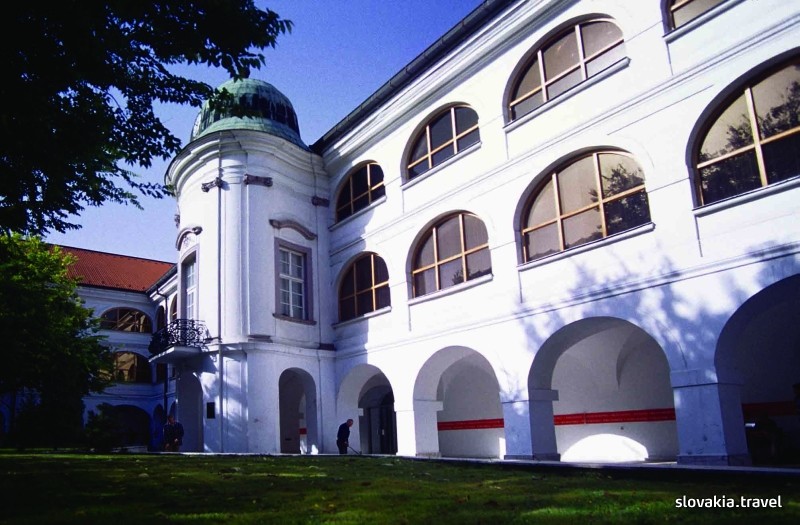 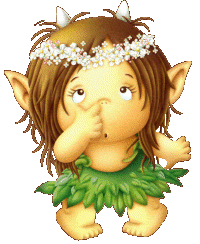 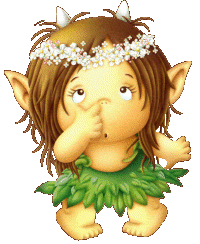 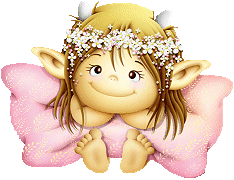 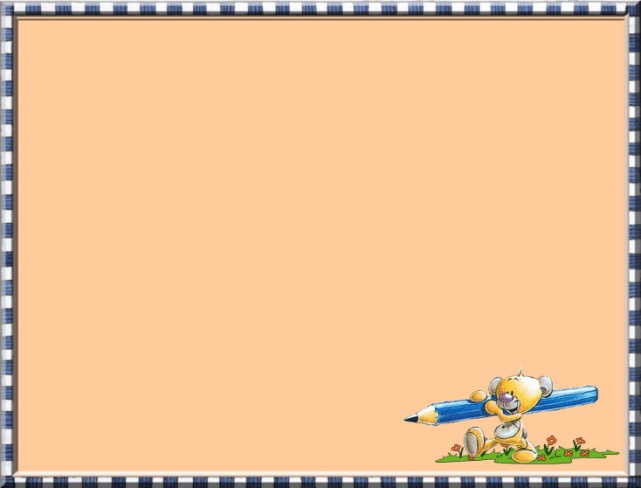 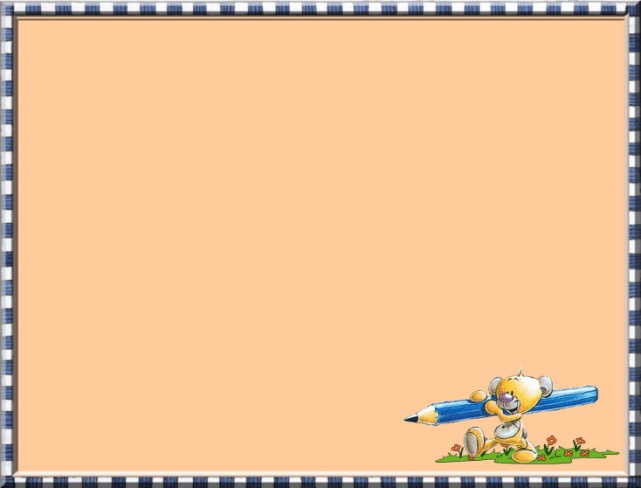 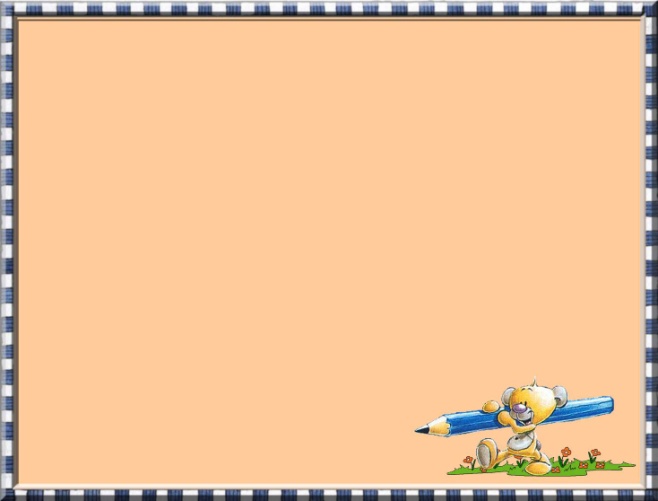 Betliar
Bratislavský hrad
Národná galéria
Označ čo vidíš na obrázku?
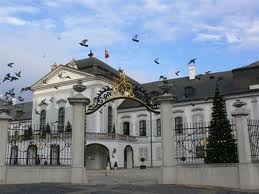 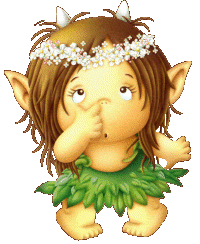 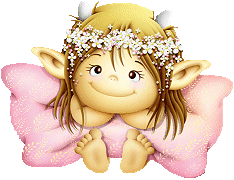 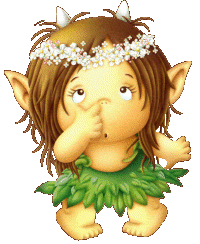 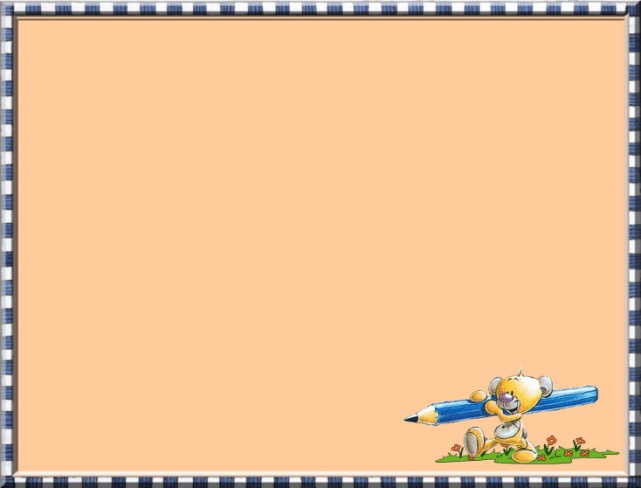 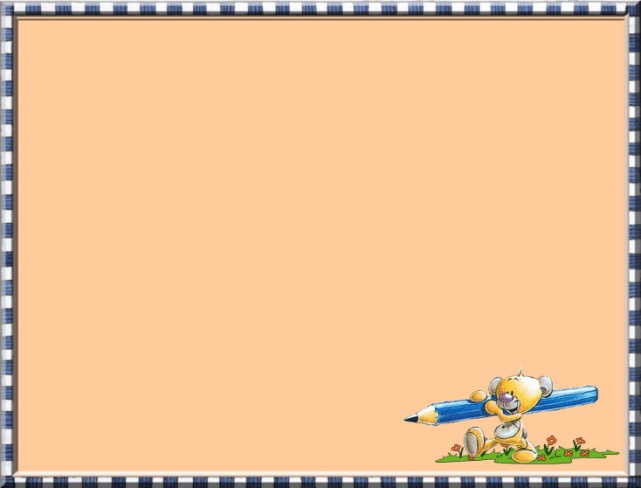 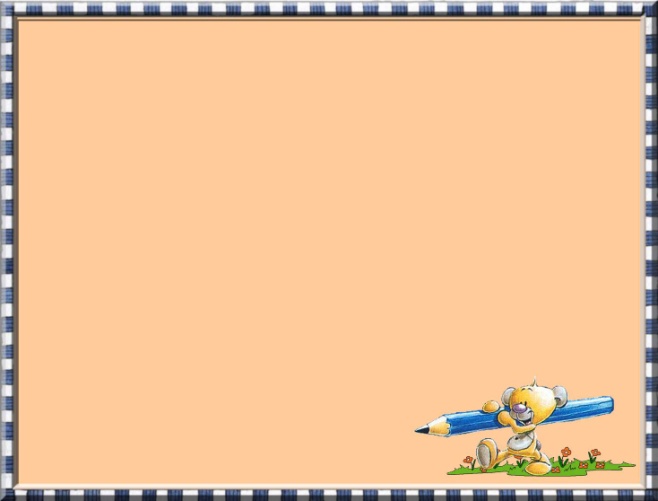 Národné 
divadlo
Národná 
galéria
Grassalkovichov
palác
Označ čo vidíš na obrázku?
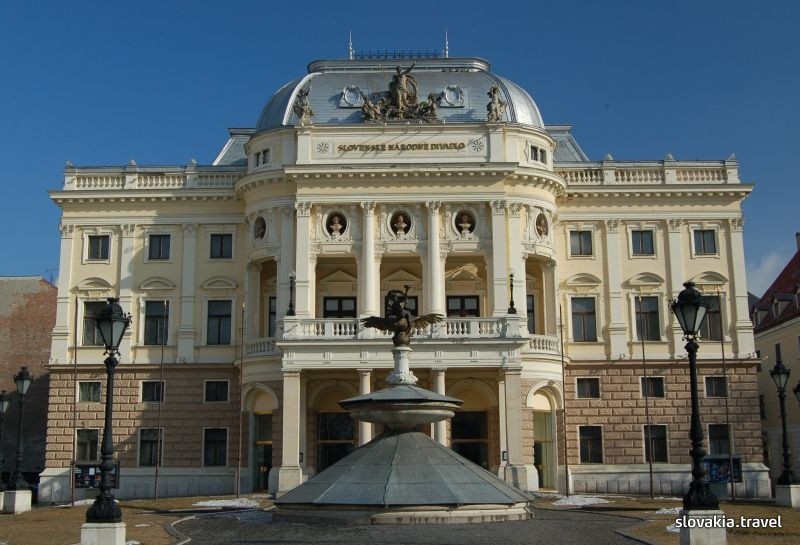 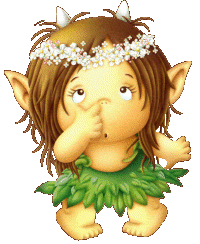 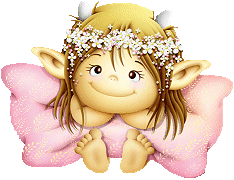 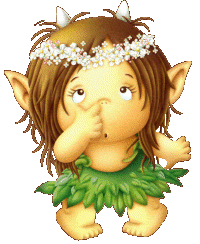 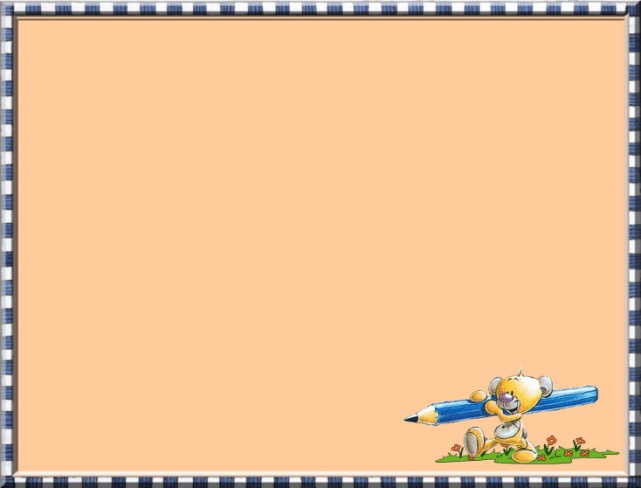 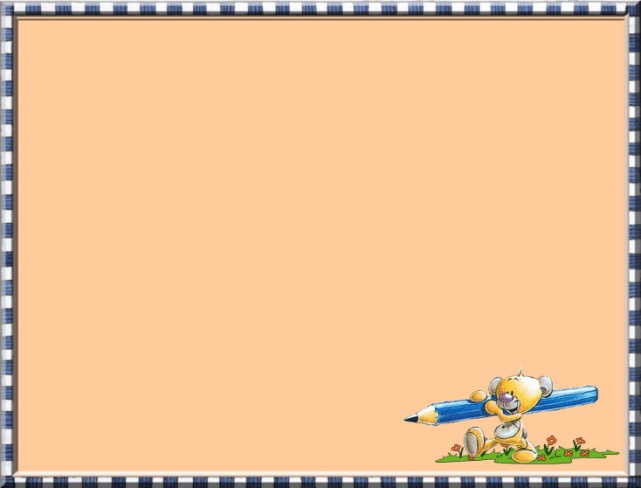 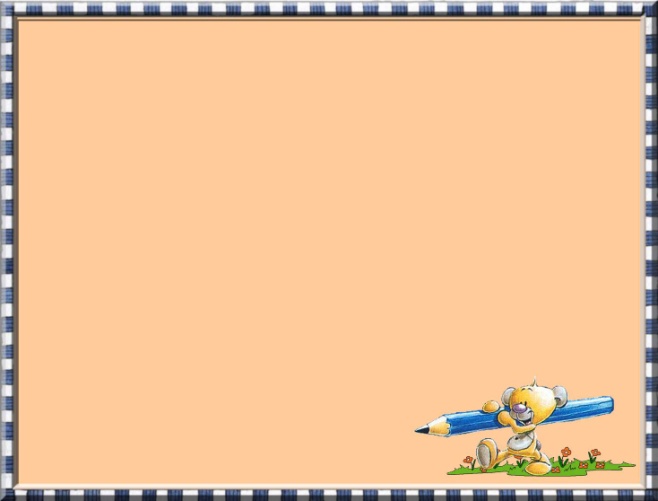 Grassalkovichov
palác
Národná 
galéria
Národné 
divadlo
ZDROJE:
www.matolauciik.webnode.sk/news/dom-sv-martina/
www.prezident.sk/?prezident
www.gify.nou.com
www.beruska8.cz
Šablona: E. Maninová
BRATISLAVA